Teaching & Learning
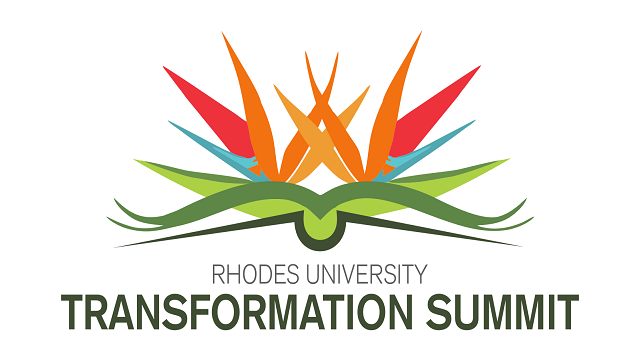 Contextual Background
Transformation Context: What is a transformed curriculum?
Adaptive to the changing socio-demographics of the student body: takes into account the multiple ways students learn (transformed pedagogy);
Can be radical (whole curriculum overhaul), or incremental (smaller changes over time);
Majority of sources from the global south, rather than the global north;
Takes into account our African context in designing the course (which includes content, assessment and applications and examples);
Recognises the importance of multilingualism in T&L
Connected to the lived experience of students, and offers opportunities for application to bridge the gap between students’ lived experience and what they encounter in the classroom.
Students and Curriculum
A questionnaire (on course evaluations) was sent out to academic staff:
How do they collect feedback from students?
What do they do with the feedback?
What is the relationship between transformation of T&L at RU and student feedback?
Different themes that emerged from the survey
Student feedback is important to accommodate a diverse student body
Student input offers lecturers a better insight to course modules and lecturer teaching style
It is critical for responding to the changing student body needs and new interests
Allows an understanding between teacher and students when used effectively
Students, Curriculum
Suggestions  around translation services: What does this mean?

Use of educational technology

The importance of the implementation of policies (teaching and learning)
The Policy on the evaluation of teaching & courses needs to be more rigorously enforced (deans, HoDs, peers).
[Speaker Notes: Not necessarily translation of lectures, but rather of content.
Whether in the form of translating concepts and forming glossaries
Or allowing use of LOTE in the classroom to facilitate learning.
This somehow also acknowledges multilingualism – which is an important factor in the language policy of the university
In other academic supporting contexts: eg tutorials, translanguaging



How can we use Ed Tech to be more innovative in T&L
Accommodate/harness diversity within the institution
Student-created content through technology
Inclusive technological content
Peer-mentoring (use of post grad students) to assist in T&L
Can also be considered as community engagement for students]
Visual Culture and Institutional Identity
Importance of institutional culture and its influence on T&L
Shifting an institutional culture in which teaching and learning takes place:
Inclusion of history of RU in institutional rituals such as O-week
This gives a context for students who enter the university in first year to understand the spatial history or the shape of the town/university
Staff, Sustainability
Career path: The value of teaching within the institution
Recognition and its value for university’s sustainability
Recognise teaching in the process of promotion
Like how the policies emphasize on that
Again: Policy vs implementation
Enkosi 
Thank You 